November 2020
Error Recovery in Synchronous Multiple Frame Transmission
Date: 2020-11-30
Authors:
Slide 1
Yongho Seok (MediaTek)
November 2020
Recap: Transmission Failure of an MPDU
In 802.11mc Draft 3.0, a transmission failure of an MPDU is defined as follows:
After transmitting an MPDU that requires an immediate response:
The STA shall wait for a timeout interval of duration aSIFSTime + aSlotTime + aRxPHYStartDelay, starting when the MAC receives a PHY-TXEND.confirm primitive. If a PHY-RXSTART.indication primitive does not occur during the timeout interval, the transmission of the MPDU has failed.
If a PHY-RXSTART.indication primitive does occur during the timeout interval, the STA shall wait for the corresponding PHY-RXEND.indication primitive to recognize a valid response MPDU that either does not have a TA field or is sent by the recipient of the MPDU requiring a response. If anything else, including any other valid frame, is recognized, the transmission of the MPDU has failed.
Slide 2
Yongho Seok (MediaTek)
November 2020
Backoff based Recovery after Transmission Failure
When a transmission failure is occurred, the STA may invoke the backoff procedure according to the baseline rule. 
In such case, a STA still follows the baseline rule. So, that STA shall not extend the TXNAV timer value. 
That STA reobtaining a channel access within an existing TXOP can synchronize a transmission through the synchronous channel access procedure.
TX A-MPDU
Rx BA
TX A-MPDU
Rx BA
TX A-MPDU
STA2
Rx BA (Error)
TX A-MPDU
TX A-MPDU
STA1
Busy (IDC Interference)
MLD
Slide 3
Yongho Seok (MediaTek)
November 2020
Backoff based Recovery after Transmission Failure
Synchronous channel access procedure 
An STA that is affiliated with an MLD shall follow the channel access procedure described below:
The STA may initiate transmission on a link when the medium is idle and one of the following conditions are met:
The backoff counter of the STA reaches zero on a slot boundary of that link.
The backoff counter of the STA is already zero, and the backoff counter of another STA of the affiliated MLD reaches zero on a slot boundary of the link that the other STA operates.
The backoff counter of the STA is already zero, and another STA of the affiliated MLD that is a TXOP holder transmits a non-initial PPDU.
Slide 4
Yongho Seok (MediaTek)
November 2020
PIFS based Recovery after Transmission Failure
When a MLD that is a TXOP holder successes on a transmission in a link but it received an invalid response in other link, the STA may perform the following PIFS recovery procedure.
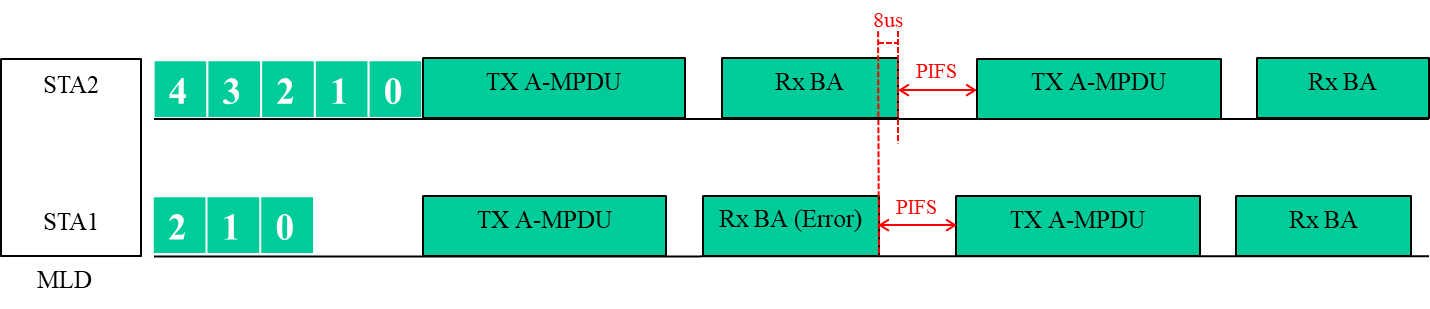 Slide 5
Yongho Seok (MediaTek)
November 2020
PIFS based Recovery after Transmission Failure
However, if a MLD is a non-STR MLD, 
When a transmission failure is recognized from the lastly arrived BA frame, the CS mechanism (see 10.3.2.1 (CS mechanism)) indicates that the medium may be busy at the TxPIFS slot boundary because of the IDC Interference caused by another STA in the same MLD. Error can’t be recovered.
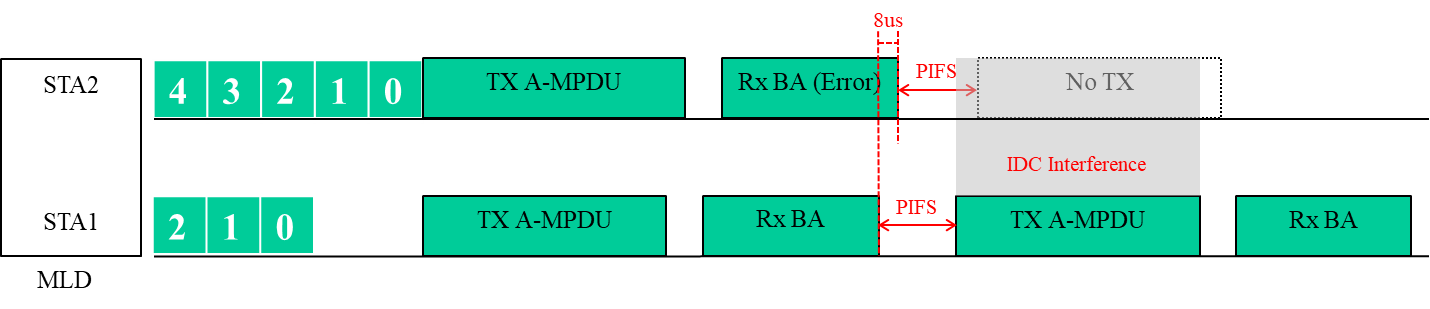 Slide 6
Yongho Seok (MediaTek)
November 2020
PIFS based Recovery after Transmission Failure (Option 1)
The proposed solution is that the inter-frame space (e.g., STA1) can be increased to PIFS+Δ. 
Δ is from 0µs to (8µs – aRxTxTurnaroundTime).
8µs is the maximum value of the ending times difference between BA frames.  
The collision probability can be increased since other OBSS STA can access the medium after AIFS.
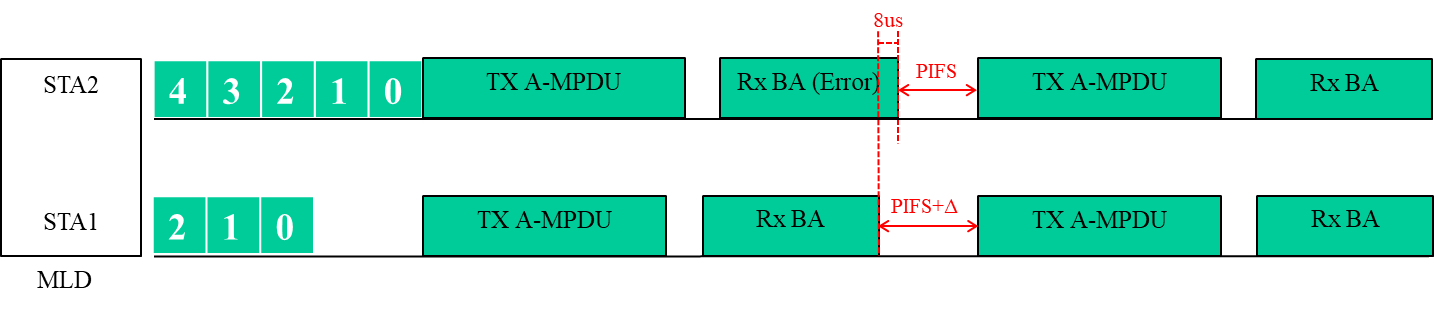 Slide 7
Yongho Seok (MediaTek)
November 2020
PIFS based Recovery after Transmission Failure (Option 2)
The proposed solution is that the inter-frame space (e.g., STA2) is determined a value between SIFS and PIFS to align the starting times of STAs.
The CCA of the STA for the error recovery is performed within SIFS instead of PIFS.
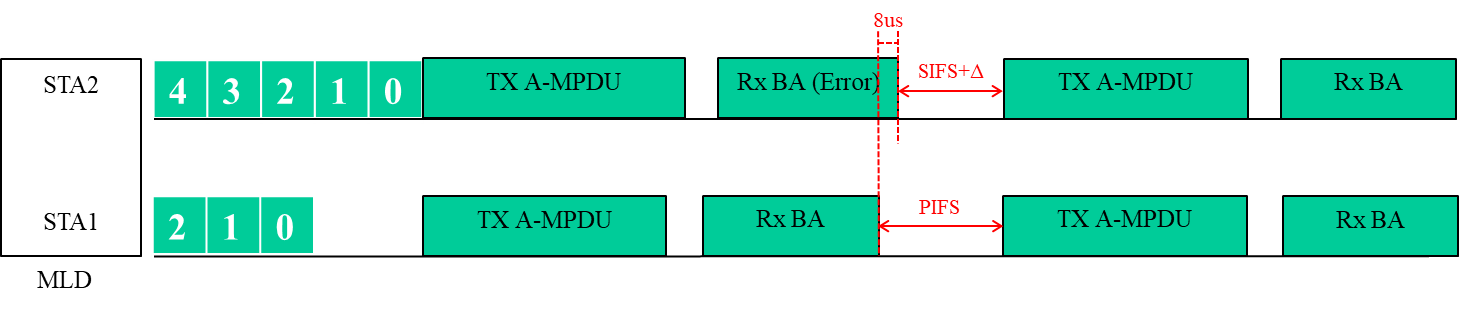 Slide 8
Yongho Seok (MediaTek)
November 2020
Conclusion
In a synchronous multiple frame transmission, an error recovery procedure should consider an IDC interference if a non-STR MLD is a TXOP holder. And, both the backoff based recovery and PIFS based recovery should support a synchronization mechanism of a start time of the PPDUs on multiple links.
Slide 9
Yongho Seok (MediaTek)
November 2020
Straw Poll 1
Do you support to amend the synchronous channel access procedure as follows? 
An STA that is affiliated with an MLD shall follow the channel access procedure described below:
The STA may initiate transmission on a link when the medium is idle and one of the following conditions are met:
The backoff counter of the STA reaches zero on a slot boundary of that link.
The backoff counter of the STA is already zero, and the backoff counter of another STA of the affiliated MLD reaches zero on a slot boundary of the link that the other STA operates.
The backoff counter of the STA is already zero, and another STA of the affiliated MLD that is a TXOP holder transmits a non-initial PPDU.
Slide 10
Yongho Seok, MediaTek
November 2020
Straw Poll 2
Do you support that in the multiple frame transmissions of a non-STR MLD the inter-frame space is determined a value between SIFS and PIFS to align the starting times of STAs?
Slide 11
Yongho Seok, MediaTek